Disfunkcije i patologijehttp://www.youtube.com/watch?v=3qvGZHNL5fo
Josip Kregar
četvrtak, 28. studeni 2013
Parkinson Law
The amount of time which one has to perform a task is the amount of time it will take to complete the task.
Parkinson law: Increase
Space will not allow of detailed analysis but the reader will be interested to know that research began in the British Navy Estimates. These were chosen because the Admiralty's responsibilities are more easily measurable than those of, say, the Board of Trade. The question is merely one of numbers and tonnage. Here are some typical figures. The Strength of the Navy in 1914 could be shown as 146,000 officers and men, 3249 dockyard officials and clerks, and 57,000 dockyard workmen. By 1928 there were only 100,000 officers and men and only 62,439 workmen, but the dockyard officials and clerks by then numbered 4558. As for warships, the strength in 1928 was a mere fraction of what it had been in 1914-- fewer than 20 capital ships in commission as compared with 62. Over the same period the Admiralty officials had increased in number from 2000 to 3569, providing (as was remarked) "a magnificent navy on land." These figures are more clearly set forth in tabular form.
Comitology
When first examined under the microscope, the cabinet council usually appears-- to comitologists, historians, and even to the people who appoint cabinets-- to consist ideally of five. With that number the plant is viable, allowing for two members to be absent or sick at any one time. Five members are easy to collect and, when collected, can act with competence, secrecy, and speed. Of these original members four may well be versed, respectively, in finance, foreign policy, defense, and law. The fifth, who has failed to master any of these subjects, usually becomes the chairman or prime minister.
PRINCIPLES OF SELECTION
All these features were faithfully incorporated in 49 the Trevelyan-Northcote Report, and thereafter in the system it did so much to create. It was assumed that classical learning and literary ability would fit any candidate for any administrative post. It was assumed (no doubt rightly) that a scientific education would fit a candidate for nothing-- except, possibly, science. It was known, finally, that it is virtually impossible to find an order of merit among people who have been examined in different subjects. Since it is impracticable to decide whether one man is better in geology than another man in physics, it is at least convenient to be able to rule them both out as useless. When all candidates alike have to write Greek or Latin verse, it is relatively easy to decide which verse is the best. Men thus selected on their classical performance were then sent forth to govern India. Those with lower marks were retained to govern England.
COCKTAIL FORMULA
What we have next to study is the time at which people arrive. Now we can safely assume that the people who matter will arrive at the time they consider favorable. They will not be among those who have overestimated the length of their journey and so arrive ten minutes before the party is due to begin. They will not be among those whose watches have stopped and who rush in, panting, when the party is nearly over. No, the people we want to identify will choose their moment. What moment will it be? It will clearly be a time fixed by two major considerations. They will not want to make an entrance before there are sufficient people there to observe their arrival. But neither will they want to arrive after other important people have gone on (as they always do) to another party. Their arrival will therefore be at least half an hour after the party begins and at least an hour before it is due to end. That gives us a bracket, suggesting the formula that the optimum arrival time will be exactly three-quarters of an hour after the time given on 73 the invitation card: 7.15, for example, if the party is supposed to start at 6.30. The temptation at this point is to conclude that the discovery of the optimum arrival time is the solution to the whole problem. Some students might say, "Never mind what happens afterwards. Observe the door with a stop watch and you have the answer." The more experienced investigator will treat that suggestion with gentle derision. For who is to know that the person arriving at 7.15 precisely was aiming to do just that? Some may arrive at that time because they meant to be there at 6.30 but could not find the place. Others may arrive at that hour thinking that the time is later than it is. A few might turn up then without even being invited-- guests expected somewhere else and on another day. So, although safely concluding that the people who matter should arrive between 7.10 and 7.20, we would be entirely wrong to regard as important all who appear at about that time.
PENSION POINT, OR THE AGE OF RETIREMENT
It will be observed that air travel, considered as a retirement-accelerator, has the advantage of including a fair amount of form-filling. But form-filling proper is a separate ordeal, not necessarily connected with travel. The art of devising forms to be filled in depends on three elements: obscurity, lack of space, and the heaviest penalties for failure. In a form-compiling department, obscurity is ensured by various branches dealing respectively with ambiguity, irrelevance, and jargon. But some of the simpler devices have now become automatic.
PENSION POINT, OR THE AGE OF RETIREMENT
But a serious problem remains. What are we ourselves to do when nearing the retirement age we have fixed for others? It will be obvious at once that our own case is entirely different from any other case we have so far considered. We do not claim to be outstanding in any way, but it just so happens that there is no possible successor in sight. It is with genuine reluctance that we agree to postpone our retirement for a few years, purely in the public interest. And when a senior member of staff approaches us with details of a conference at Teheran or Hobart, we promptly wave it aside, announcing that all conferences are a waste of time. "Besides," we continue blandly, "my arrangements are already made. I shall be salmon fishing for the next two months and will return to this office at the end of October, by which date I shall expect all the forms to have been filled in. Goodbye until then." We knew how to make our predecessors retire. When it comes to forcing our own retirement, our successors must find some method of their own. 113
Peter principe
Observation that in an hierarchy people tend to rise to "their level of incompetence." Thus, as people are promoted, they become progressively less-effective because good performance in one job does not guarantly similar performance in another. 



Named after the Canadian researcher Dr. Laurence J. Peter (1910-90) who popularized this observation in his 1969 book 'The Peter Principle.‘
Read more: http://www.businessdictionary.com/definition/Peter-principle.html#ixzz2lyGJXYXv
Formalne organizacije
formal, rationally organized social structure involves clearly defined patterns of activity in which, ideally, every series of actions is functionally related to the purposes of the organization.
In such an organization there is integrated a series of offices, of hierarchized statuses, in which inhere a number of obligations and privileges closely defined by limited and specific rules. Each of these offices contains an area of imputed competence and responsibility. Authority, the power of control which derives from an acknowledged status, inheres in the office and not in the particular person who performs the official role. 
.
Formalna struktura je dizajnirana prema planu i idealu postizanja cilja
Formalna struktura je hijerarhijski povezana organizacijskim zulogama
Formalna struktura pretpostavlja pravila
Formalne organizacije
. The system of prescribed relations between the various offices involves a considerable degree of formality and clearly defined social distance between the occupants of these positions.
 Formality is manifested by means of a more or less complicated social ritual which symbolizes and supports the pecking order of the various offices. Such formality, which is integrated with the distribution of authority within the system, serves to minimize friction by largely restricting (official) contact to modes which are previously defined by the rules of the organization. Ready calculability of others’ behavior and a stable set of mutual expectations is thus built up.
 Moreover, formality facilitates the interaction of the occupants of offices despite their (possibly hostile) private attitudes toward one another. In this way, the subordinate is protected from the arbitrary action of his superior, since the actions of both are constrained by a mutually recognized set of rules. Specific procedural devices foster objectivity and restrain the “quick passage of impulse into action.”(2)
Formalnosti odnosa i rituali
Predvidivost ponašanja i međusobnih očekivanja
Redukcija psiholoških i socijalnih troškova
Redukcija subjektivnosti i napetosti
Concept of Dysfunction
What is Dysfunction?
Sociologically, it is defined as a consequence of a social practice or behavior pattern that undermines the stability of a social system
Merton strongly emphasized its existence
Must recognize the dysfunctional aspect of institutions
Helps explain the development and persistence of alternatives
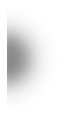 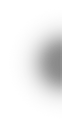 Unanticipated Consequences
Crucial innovation to the field of Sociology
Unanticipated consequences
Actions that have both intended and unintended consequences. 
Requires sociological analysis. 
Can be both negative and beneficial.
Example
Unanticipated consequence is that asprin is also an anti-coagulant which can help reduce the risk of a hear-attack.
Asprin
Used most commonly as pain reliever
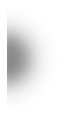 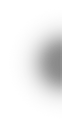 (
Zadatak je položaj
As Weber indicates, bureaucracy involves a clear-cut division of integrated activities which are regarded as duties inherent in the office. A system of differentiated controls and sanctions is stated in the regulations. The assignment of roles occurs on the basis of technical qualifications which are ascertained through formalized, impersonal procedures (e.g., examinations). Within the structure of hierarchically arranged authority, the activities of “trained and salaried experts” are governed by general, abstract, and clearly defined rules which preclude the necessity for the issuance of specific instructions for each specific case. The generality of the rules requires the constant use of categorization, whereby individual problems and cases are classified on the basis of designated criteria and are treated accordingly. The pure type of bureaucratic official is appointed, either by a superior or through the exercise of impersonal competition; he is not elected. A measure of flexibility in the bureaucracy is attained by electing higher functionaries who presumably express the will of the electorate (e.g., a body of citizens or a board of directors). The election of higher officials is designed to affect the purposes of the organization, but the technical procedures for attaining these ends are carried out by continuing bureaucratic personnel. 
Most bureaucratic offices involve the expectation of life-long tenure, in the absence of disturbing factors which may decrease the size of the organization. Bureaucracy maximizes vocational security.( The function of security of tenure, pensions, incremental salaries and regularized procedures for promotion is to ensure the devoted performance of official duties, without regard for extraneous pressures. The chief merit of bureaucracy is its technical efficiency, with a premium placed on precision, speed, expert control, continuity, discretion, and optimal returns on input. The structure is one which approaches the complete elimination of personalized relationships and non rational considerations (hostility, anxiety, affectual involvements, etc.
Ljudi su instrumenti
With increasing bureaucratization, it becomes plain to all who would see that man is to a very important degree controlled by his social relations to the instruments of production. This can no longer seem only a tenet of Marxism, but a stubborn fact to be acknowledged by all, quite apart from their ideological persuasion. Bureaucratization makes readily visible what was previously dim and obscure. More and more people discover that to work, they must be employed. For to work, one must have tools and equipment. And the tools and equipment are increasingly available only in bureaucracies, private or public. Consequently, one must be employed by the bureaucracies in order to have access to tools in order to work in order to live. It is in this sense that bureaucratization entails separation of individuals from the instruments of production, as in modern capitalistic enterprise or in state communistic enterprise (of the midcentury variety), just as in the post-feudal army, bureaucratization entailed complete separation from the instruments of distinction. Typically, the worker no longer owns his tools nor the soldier, his weapons. And in this special sense, more and more people become workers, either blue collar or white collar or stiff shirt. So develops, for example, the new type of scientific worker, as the scientist is “separated” from his technical equipment — after all, the physicist does not ordinarily own his cyclotron. To work at his research, he must be employed by a bureaucracy with laboratory resources.
Bureaucracy is administration which almost completely avoids public discussion of its techniques, although there may occur public discussion of its policies. This secrecy is confined neither to public nor to private bureaucracies. It is held to be necessary to keep valuable information from private economic competitors or from foreign and potentially hostile political groups. And though it is not often so called, espionage among competitors is perhaps as common, if not as intricately organized, in systems of private economic enterprise as in systems of national states. Cost figures, lists of clients, new technical processes, plans for production — all these are typically regarded as essential secrets of private economic bureaucracies which might be revealed if the bases of all decisions and policies had to be publicly defended
Trained incapacity
Trained incapacity refers to that state of affairs in which one’s abilities function as inadequacies or blind spots. Actions based upon training and skills which have been successfully applied in the past may result in inappropriate responses under changed conditions. An inadequate flexibility in the application of skills will, in a changing milieu, result in more or less serious maladjustments.
Past training and, under new conditions which are not recognized as significantly different, the very soundness of this training may lead to the adoption of the wrong procedures. “people may be unfitted by being fit in an unfit fitness”; their training may become an incapacity
Occupational psychosis
Concept of occupational psychosis is a result of their day to day routines, when people develop special preferences, antipathies, discriminations and emphases. These psychoses develop through demands put upon the individual by the particular organization of his occupational role.
Discipline
The bureaucratic structure exerts a constant pressure upon the official to be “methodical, prudent disciplined.” If the bureaucracy is to operate successfully, it must attain a high degree of reliability of behavior, an unusual degree of conformity with prescribed patterns of action. Hence, the fundamental importance of discipline which may be as highly developed in a religious or economic bureaucracy as in the army. Discipline can be effective only if the ideal patterns are buttressed by strong sentiments which entail devotion to one’s duties, a keen sense of the limitation of one's authority and competence, and methodical performance of routine activities. The efficacy of social structure depends ultimately upon infusing group participants with appropriate attitudes and sentiments. As we shall see, there are definite arrangements in the bureaucracy for inculcating and reinforcing these sentiments.
Konformizam
At the moment, it suffices to observe that in order to ensure discipline (the necessary reliability of response), these sentiments are often more intense than is technically necessary. There is a margin of safety, so to speak, in the pressure exerted by these sentiments upon the bureaucrat to conform to his patterned obligations, in much the same sense that added allowances (precautionary overestimations) are made by the engineer in designing the supports for a bridge. But this very emphasis leads to a transference of the sentiments from the aims of the organization onto the particular details of behavior required by the rules. Adherence to the rules, originally conceived as a means, becomes transformed into an end-in-itself; there occurs the familiar process of displacement of goals whereby “an instrumental value becomes a terminal value”.
Displacement of the original goals
Discipline, readily interpreted as conformance with regulations, whatever the situation, is seen not as a measure designed for specific purposes but becomes an immediate value in the life-organization of the bureaucrat. This emphasis, resulting from the displacement of the original goals, develops into rigidities and an inability to adjust readily. Formalism, even ritualism, ensues with an unchallenged insistence upon punctilious adherence to formalized procedures. This may be exaggerated to the point where primary concern with conformity to the rules interferes with the achievement of the purposes of the organization, in which case we have the familiar phenomenon of the technicism or red tape of the official. An extreme product of this process of displacement of goals is the bureaucratic virtuoso, who never forgets a single rule binding his action and hence is unable to assist many of his clients.
Disfunkcije organizacije
An effective bureaucracy demands reliability of response and strict devotion to regulations. 
Such devotion to the rules leads to their transformation into absolutes; they are no longer conceived as relative to a set of purposes. 
This interferes with ready adaptation under special conditions not clearly envisaged by those who drew up the general rules. 
Thus, the very elements which conduce toward efficiency in general produce inefficiency in specific instances. Full realization of the inadequacy is seldom attained by members of the group who have not divorced themselves from the meanings which the rules have for them. These rules in time become symbolic in cast, rather than strictly utilitarian.
Napredovanje: pretjerivanje ne škodi
The bureaucrat’s official life is planned for him in terms of a graded career through the organizational devices of promotion by seniority, pensions incremental salaries, etc., all of which are designed to provide incentives for disciplined action and conformity to the official regulations.  The official is tacitly expected to and largely does adapt his thoughts, feelings and actions to the prospect of this career. But these very devices which increase the probability of conformance also lead to an over-concern with strict adherence to regulations which induces timidity, conservatism, and technicism. Displacement of sentiments from goals onto means is fostered by the tremendous symbolic significance of the means (rules).
Napredovanje: svijet šefova
Another feature of the bureaucratic structure tends to produce much the same result. Functionaries have the sense of a common destiny for all those who work together. They share the same interests, especially since there is relatively little competition in so far as promotion is in terms of seniority. In-group aggression is thus minimized and this arrangement is therefore conceived to be positively functional for the bureaucracy. However, the esprit de corps and informal social organization which typically develops in such situations often leads the personnel to defend their entrenched interests rather than to assist their clientele and elected higher officials.--, if the bureaucrats believe that their status is not adequately recognized by an incoming elected official, detailed information will be withheld from him, leading him to errors for which he is held responsible. Or, if he seeks to dominate fully, and thus violates the sentiment of self-integrity of the bureaucrats, he may have documents brought to him in such numbers that he cannot manage to sign them all, let alone read them.  This illustrates the defensive informal organization which tends to arise whenever there is an apparent threat to the integrity of the group.
Depersonalization
Another feature of the bureaucratic structure, the stress on depersonalization of relationships, also plays its part in the bureaucrat’s trained incapacity. The personality pattern of the bureaucrat is nucleated about this norm of impersonality. Both this and the categorizing tendency, which develops from the dominant role of general, abstract rules, tend to produce conflict in the bureaucrat’s contacts with the public or clientele. Since functionaries minimize personal relations and resort to categorization, the peculiarities of individual cases are often ignored. But the client who, quite understandably, is convinced of the special features of his own problem often objects to such categorical treatment. Stereotyped behavior is not adapted to the exigencies of individual problems. The impersonal treatment of affairs which are at times of great personal significance to the client gives rise to the charge of “arrogance” and “haughtiness” of the bureaucrat. Thus, at the Greenwich Employment Exchange, the unemployed worker who is securing his insurance payment resents what he deems to be “the impersonality and, at times, the apparent abruptness and even harshness of his treatment by the clerks. . . .Some men complain of the superior attitude which the clerks have.”
Solidarity in group
The bureaucrat, in part irrespective of his position within the hierarchy, acts as a representative of the power and prestige of the entire structure. In his official role he is vested with definite authority. This often leads to an actually or apparently domineering attitude, which may only be exaggerated by a discrepancy between his position within the hierarchy and his position with reference to the public. Protest and recourse to other officials on the part of the client are often ineffective or largely precluded by the previously mentioned esprit de corps which joins the officials into a more or less solidary ingroup. This source of conflict may be minimized in private enterprise since the client can register an effective protest by transferring his trade to another organization within the competitive system. But with the monopolistic nature of the public organization, no such alternative is possible. Moreover, in this case, tension is increased because of a discrepancy between ideology and fact: the governmental personnel are held to be “servants of the people”, but in fact they are often superordinate, and release of tension can seldom be afforded by turning to other agencies for the necessary service. This tension is in part attributable to the confusion of the status of bureaucrat and client; the client may consider himself socially superior to the official who is at the moment dominant.
Conflict
Thus, with respect to the relations between officials and clientele, one structural source of conflict is the pressure for formal and impersonal treatment when individual, personalized consideration is desired by the client. The conflict may be viewed, then, as deriving from the introduction of inappropriate attitudes and relationships. Conflict within the bureaucratic structure arises from the converse situation, namely, when personalized relationships are substituted for the structurally required impersonal relationships. This type of conflict may be characterized as follows.